Ministry of Investment,
Industry and Trade of the Republic of Uzbekistan
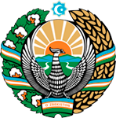 Production of agricultural machinery production
Project overview
Business model: manufacturing facility with production capacity of 15 000 pieces of agricultural machines and components per year
Financing
Up to 80 USD mln
Project scope
Agricultural machinery production
Production process of agricultural machines and components
Incentives
Infrastructure development at state cost* (project cost exceeding 15 mln USD)

Across the Republic, 27 FEZs offer tax breaks on land, property, water and CIT. 
(CIT - applied for investments over 3 mln USD)
Assembly and verification of all materials and components for compatibility
Development of body design and determination of materials for production
Details with exact dimensions are stamped
Testing and quality control
Project description
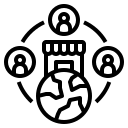 Domestic market
Existing neighbor markets
3 production lines
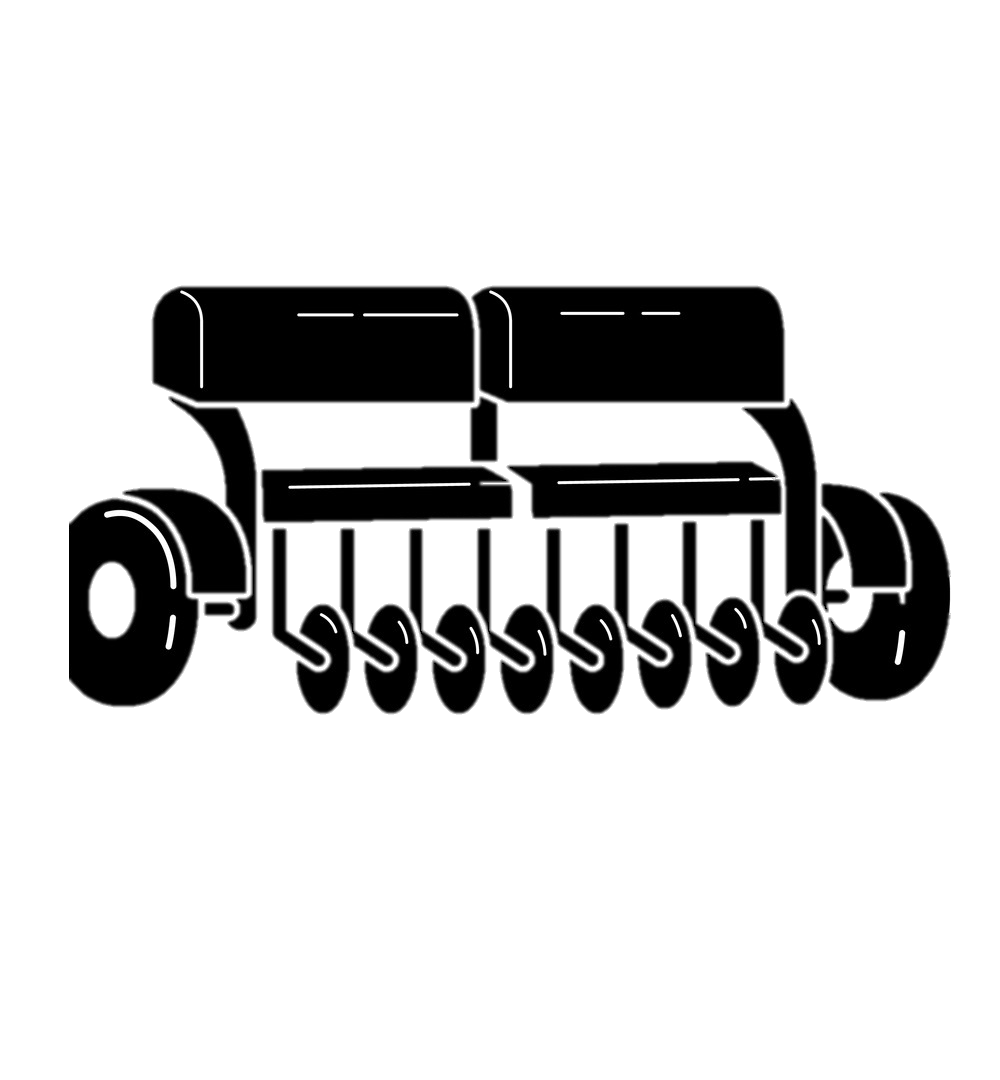 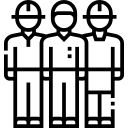 Capability to produce various sizes and design
~200 employees
Production and trade volume of agricultural machines (2024)
Infrastructure
Gas                                           12 cents/m³
Electricity                             7 cents/kWh
Water                                     20 cents/m³
Production
Export
Import
Consumption
72,5 USD mln
211,8 USD thsd
15,0 thsd pieces
18,7 thsd pieces
Ministry of Investment,
Industry and Trade of the Republic of Uzbekistan
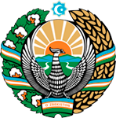 We invite to invest in manufacturing of agricultural machinery production
Project overview
Trade agreements
Competition: Uzbekistan offers highly competitive structure of operating costs for manufacturing of finished goods internationally
CIS Free Trade Agreement creates more integrated and open market with CIS countries.
GSP+ agreement allows to export to EU at reduced or zero tariff for 6 200 products.
Import of agricultural machinery to Uzbekistan, USD bln
Top-7 agricultural machines exporters, USD bln
Average electricity cost,
US cents per kWh
Average wage, USD thsd per month
Location
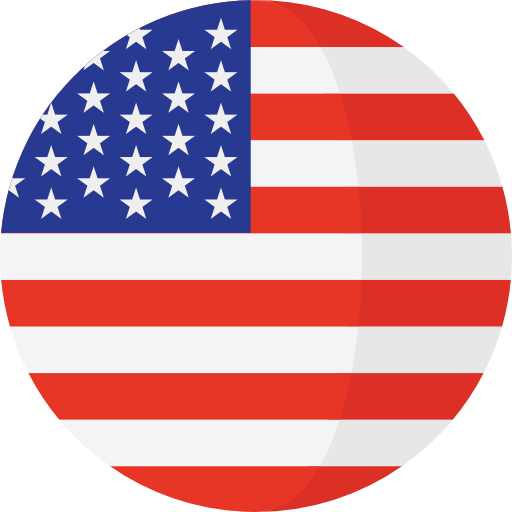 Kashkadarya region
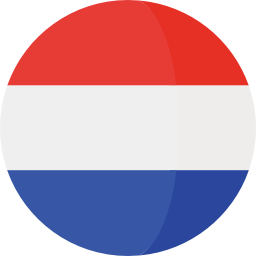 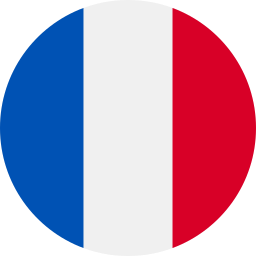 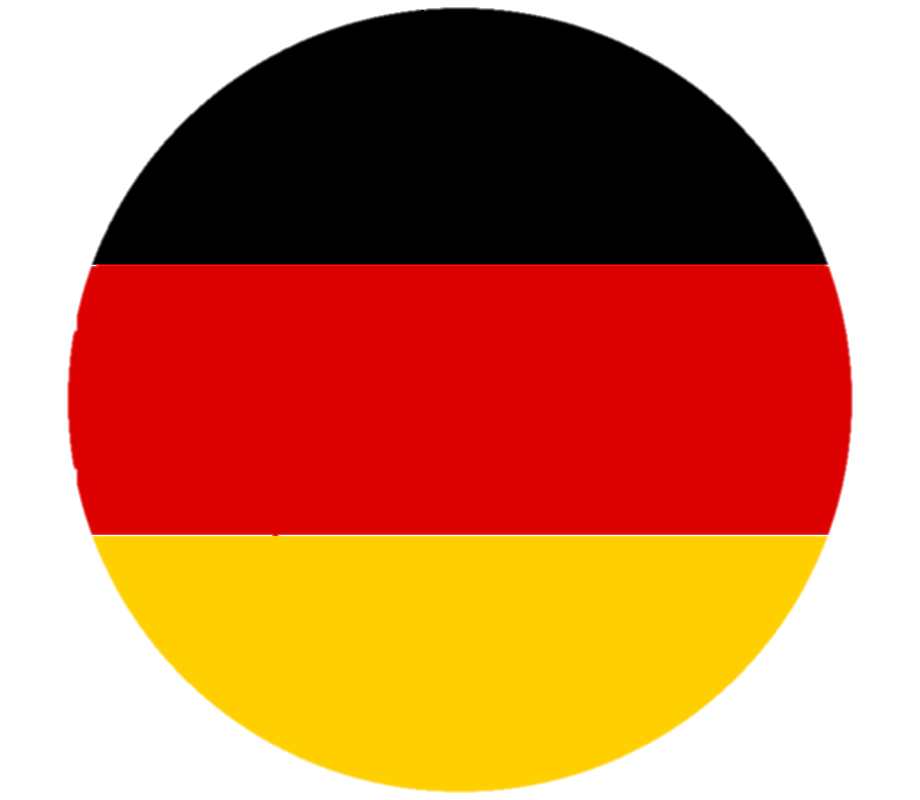 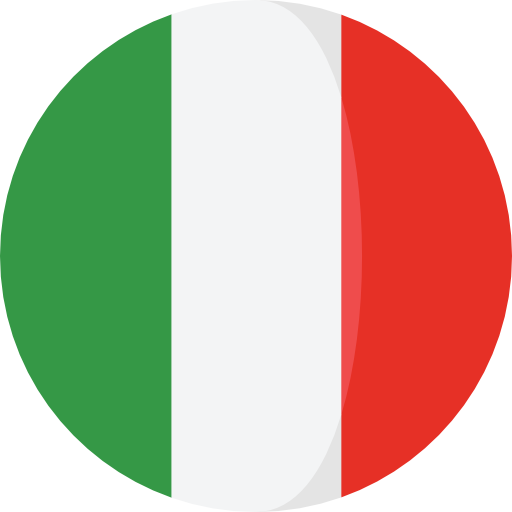 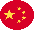 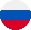 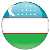 Availability of labor in machinery industry
Local agricultural machinery production manufacturers can benefit from:
- Availability of skilled & unskilled labor
- Stable political and security environment
- Incentives: Free economic  zones offer tax breaks on land, CIT, water.
- Free Trade Agreements: CIS Free Trade Agreement, GSP+
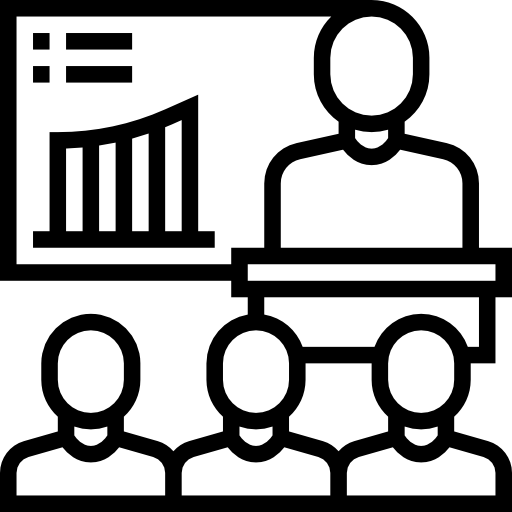 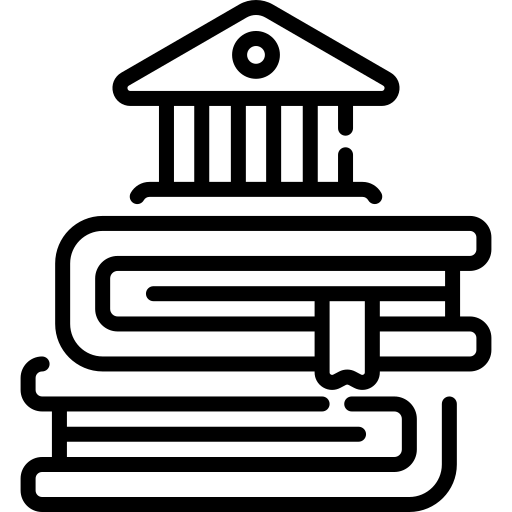 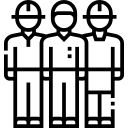 Ministry of Investment,
Industry and Trade of the Republic of Uzbekistan
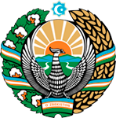 On the strategic international logistics corridor
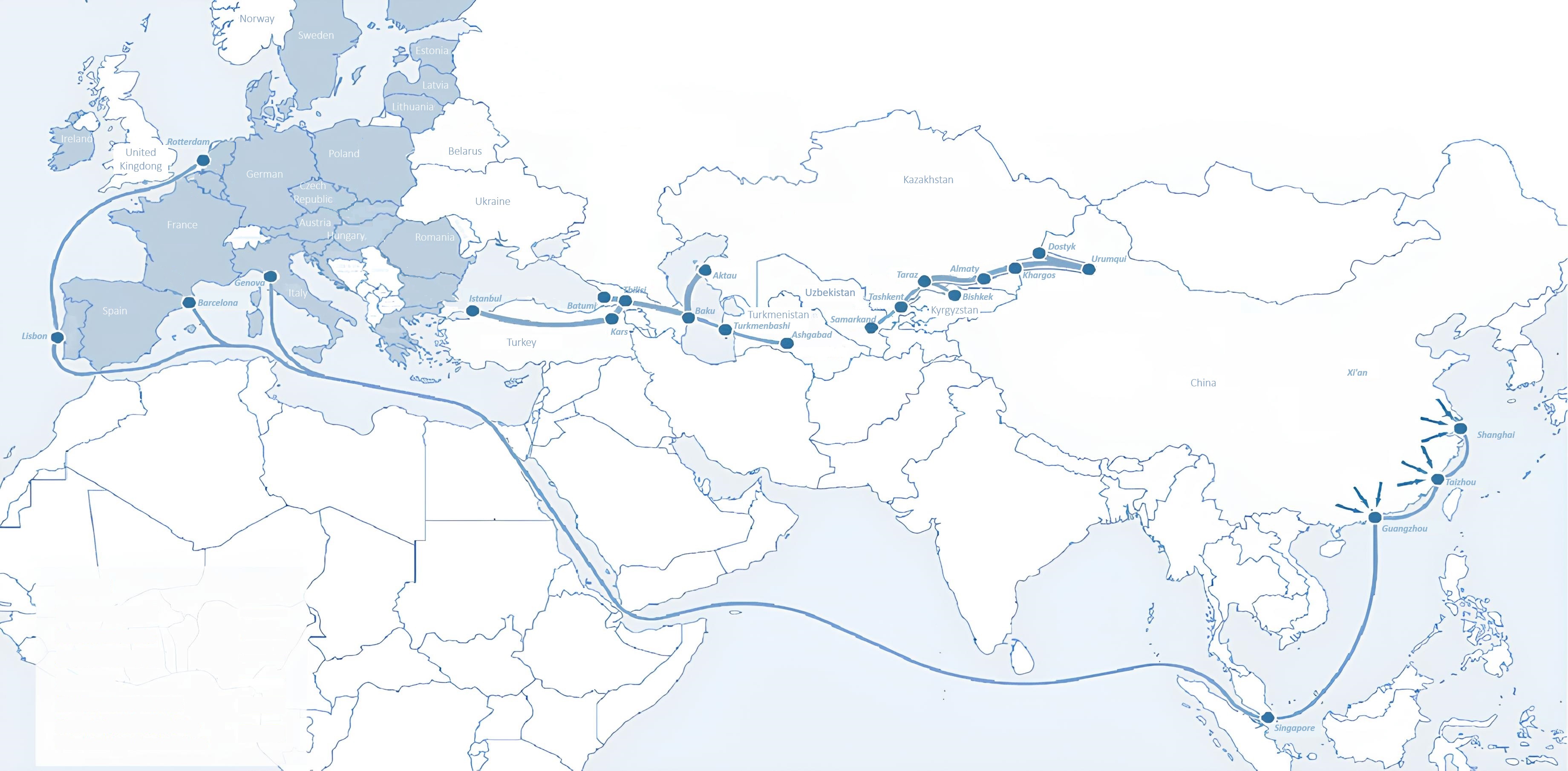 Sankt-Peterburg
Tallin
Latvia
Riga
Moscow
Klaipeda
Hamburg
Minsk
Berlin
Brest
Povorina
Kyiv
Essen
Lviv
Kandiagash
Paris
Volgograd
Chop
Aktogay
Ulan-Bator
Saksaulskaya
Astraxan
Beyney
Bayangal-Mangal
Osh
Kashgar
Malatya
Mersin
Mazar-i-Sharif
Saraxa
Xirat
Afghanistan
Peshavar
Iran
Pakistan
Bandar-e-Abbas
Chakhbahar
Karachi
Ministry of Investment,
Industry and Trade of the Republic of Uzbekistan
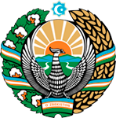 Excellent air connectivity from Tashkent and other Uzbek airports
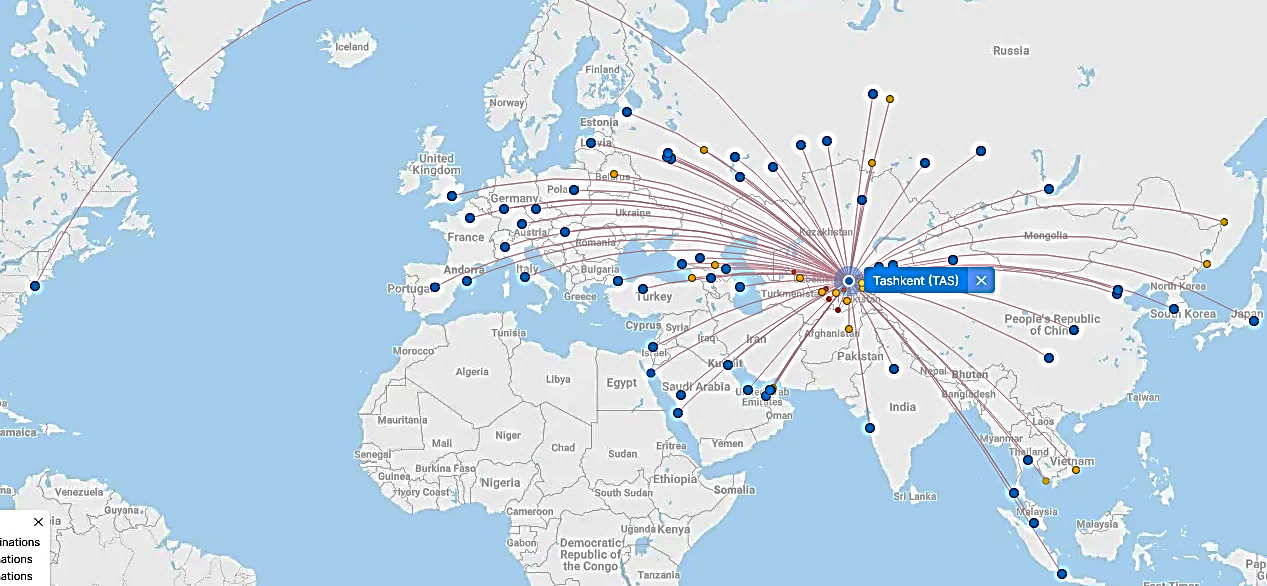 New York
A visa-free policy for tourists from 90 countries

Diverse range of 59 carriers in Uzbekistan’s airport

11 airports across the Country, the main airports are Tashkent, Samarkand and Bukhara